Применение графического редактора  Advanced Grapher 2.2на уроках математики
Христофорова Ксения Семеновна , учитель математики
МКОУ «Саныяхтахская СОШ»
Олекминского района РС(Я)
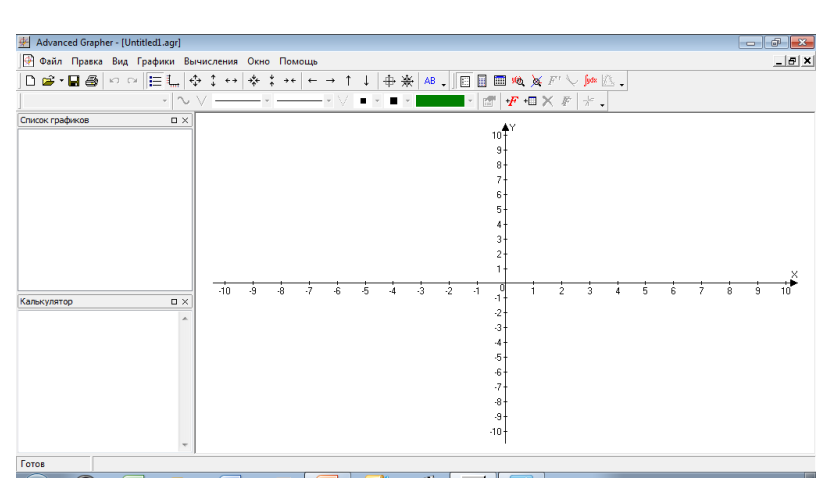 Графический редактор Advanced Grapher 2.2
Область применения:
объяснение нового материала;
осуществление тематического контроля на построение, чтение и исследование графиков функций;
Решение уравнений, неравенств, систем уравнений и неравенств;
создание дидактического материала (имеется возможность сохранения в различных типах).
Плюсы
на русском языке;
экономия времени;
большое количество поддерживаемых операций с графиками функций;
простота использования;
наглядное представление графика функции;
изменение параметров построения графиков функций;
сохранение построений в формате рисунка gif, bmp, emf.
Advanced Grapher поддерживает следующие функции:
sin - синус cos - косинусtan - тангенсcot - котангенсasin - арксинусacos - арккосинусatan - арктангенсabs - модуль числаsqrt - квадратный       	кореньln - натуральный логарифмlg - десятичный 	логарифмexp - экспонента (exp(x) - 	e в степени x)int - целая часть числаround - округлениеfrac - дробная часть 				числа
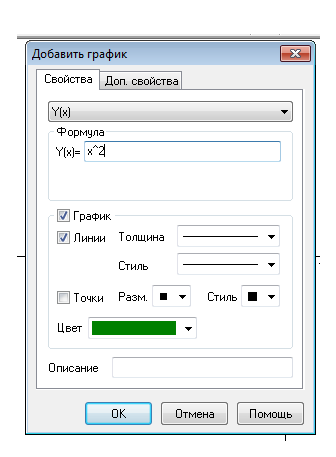 Для построения прямых, парабол, гипербол и ряда других функций в окне «ДОБАВИТЬ ГРАФИК» вводится формула необходимой функции
Работа с формулами
Необходимые формулы функций можно создать заранее – они будут отображены постоянно на боковой панели.
При необходимости можно отобразить любую (несколько) из ранее сохраненных.
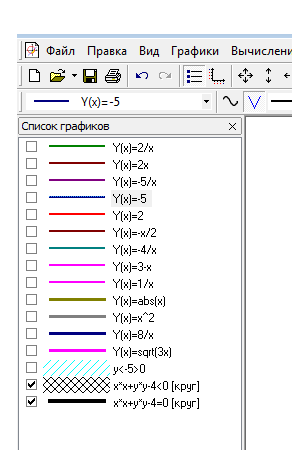 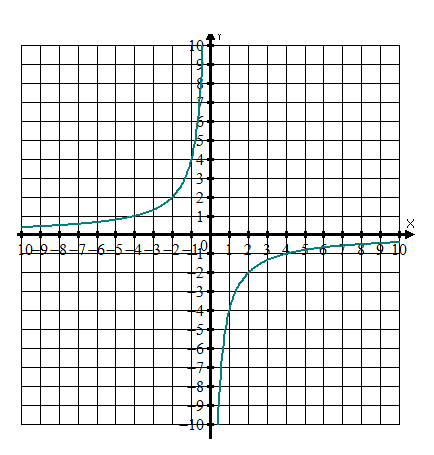 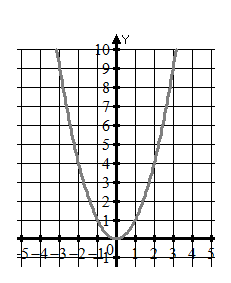 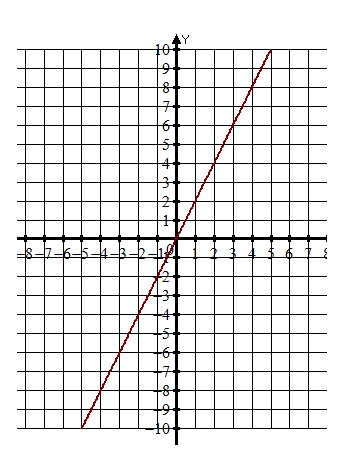 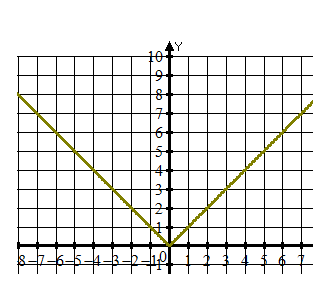 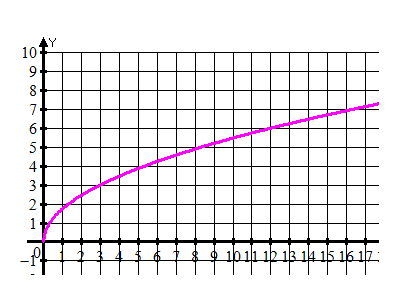 Применение редактора при решении неравенств
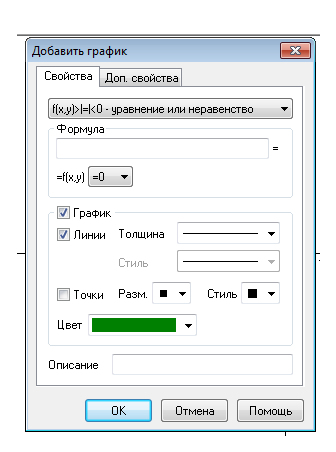 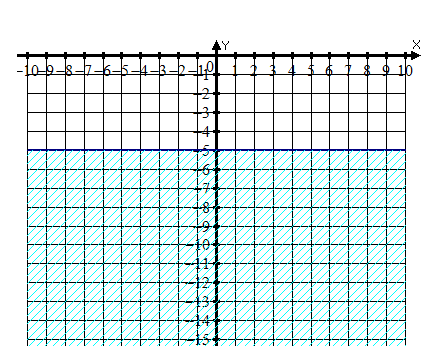 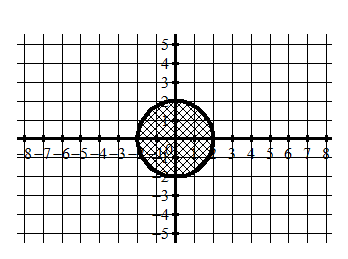 Тригонометрические функции
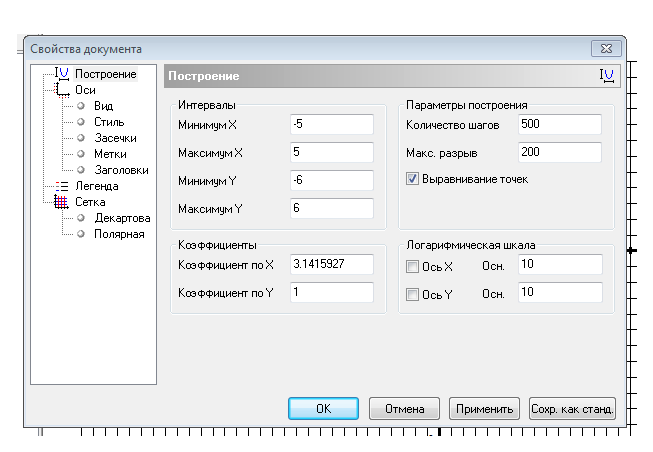 Тригонометрические функции
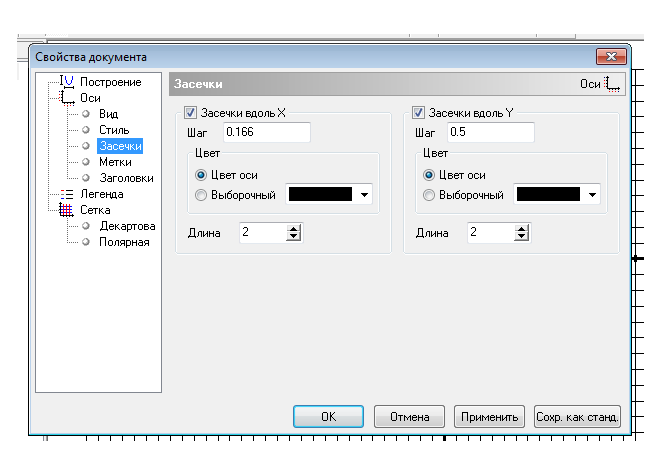 Тригонометрические функции
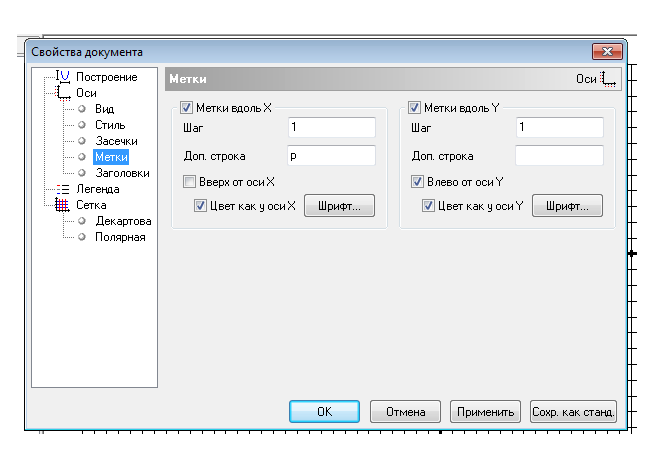 Тригонометрические функции
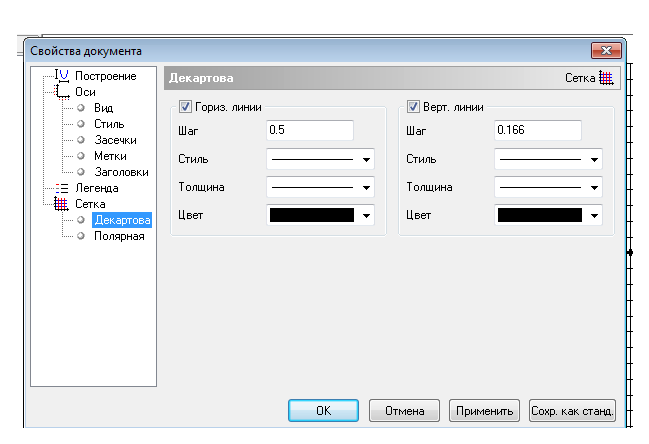 Тригонометрические функции
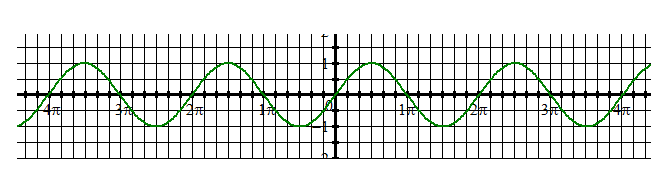 y=sinx




y=cosx
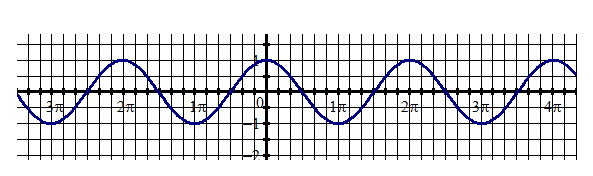 Тригонометрические функции
y=tgx			   y=ctgx
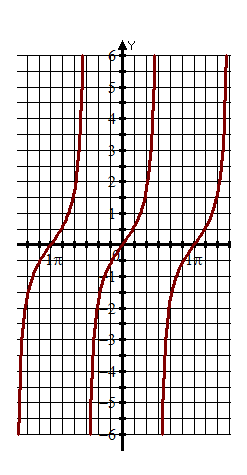 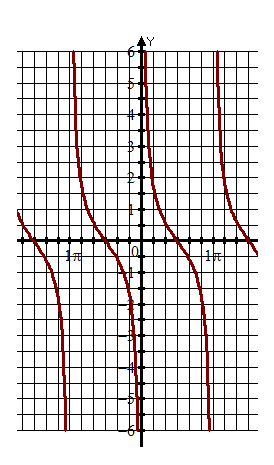 Определение координат точек пересечения графиков функций
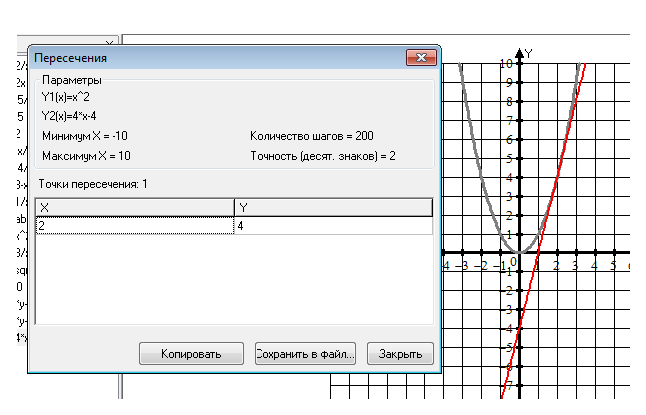 Вычисление площади криволинейной трапеции
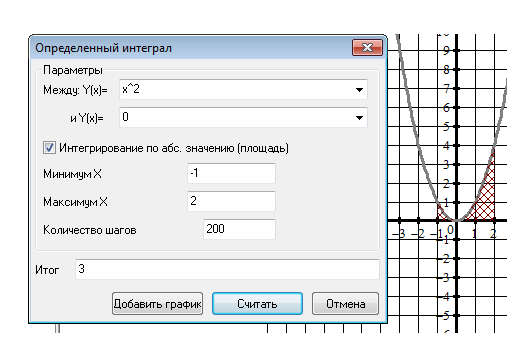 Сохранение графиков
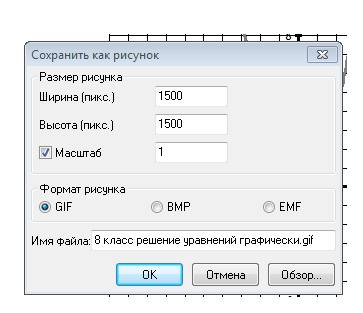 Имеется возможность сохранять в различных форматах.
Немного о программе
Выражения в Advanced Grapher состоят из переменных, констант, чисел и функций от них, соединенных операторами;
 имеет средства для управления графиками, т.е.  возможность создавать, удалять, дублировать графики, изменять их свойства и порядок в списке графиков;
Немного о программе
графики имеют разнообразные свойства, некоторые из которых являются общими для разных типов графиков (например, описание и цвет), а наличие других зависит от типа. Каждый график имеет основные и дополнительные свойства;
   параметры документа определяют отображение координатной плоскости, интервалы построения и параметры построения графиков, которые можно легко изменять;
Немного о программе
работа с вычислительными возможностями осуществляется с помощью панели инструментов «Вычисления» или меню «Вычисления»;
  редактор позволяет импортировать и экспортировать информацию в другие программы и файлы.